Standards Update(Standards Australia, ISO, OGC & UNGGIM)
Chris Body (Independent Chair - IT-004 Geographic Information/Geomatics – Standards Australia and
OGC – Australia/New Zealand)
ISO/TC 211
Standards Australia
Standards Australia has submitted to publish ISO/TC 211 Standards as AS/NZS
AS/NZS ISO 6709 Standard Representation of Geographic Point Location by Coordinates
AS/NZS TS ISO 19159-4 Geographic Information – Calibration and Validation of Remote Sensing Imagery Sensors – Part 4: Space-borne Passive Microwave radiometers
AS/NZS TS ISO 19166 Geographic Information – BIM to GIS Conceptual Mapping (B2GM)
AS/NZS ISO 19168-2 Geographic Information – Geospatial API for Features – Part 2: Coordinate Reference Systems by Reference by Reference
AS/NZS TR ISO 19169 Geographic Information – Gap Analysis: mapping and describing the differences between the current GDF and ISO/TC 211 conceptual models to suggest ways to harmonise and resolve conflicting issues
Standards Australia
Increase coordination of committees requiring spatial & positioning knowledge and information
Building Information Modeling
Intelligent Transport System
Smart Cities/Digital Twin
Uninhabited aerial vehicles
Review AS/NZS 4819:2011 Rural and Urban Addressing
Next IT-004 meeting 22nd October
ISO/TC 211
Over the last 6 months there has been a number of announcements:
Next Meeting Nov/Dec 2021 (Zoom)
No face-to-face meeting until May 2022 (Vienna, Austria)
A number of new Advisory Groups & convenors:
AG 13 Land Cover & Land Use
AHG on Representing Time
Jan Hjelmager (Denmark) – AHG 6 e-Government Co-convenor
Tobias Spears (Canada) – AG 10 XML Maintenance Group Co-convenor
Established a liaison with the UGGGIM Subcommittee on Geodesy and UNGGIM Africa
Liaison Review
Long-term sustainability of the ISO Geodetic Register
ISO/TC 211
Published
ISO 19116:2019/Amd1:2021 Geographic information —Positioning services —Amendment 1
ISO 19126:2021 Geographic information —Feature concept dictionaries and registers
ISO 19135-1:2015/Amd1:2021 Geographic information —Procedures for item registration —Part 1: Fundamentals —Amendment 1
ISO 19148:2021 Geographic information —Linear referencing
ISO/TS 19166:2021 Geographic information —BIM to GIS conceptual mapping (B2GM) 
ISO 19170-1:2021 Geographic information —Discrete Global Grid Systems Specifications —Part 1: Core Reference System and Operations, and Equal Area Earth Reference System 
ISO/TR 23262:2021 GIS (geospatial) / BIM interoperability
ISO/TC 211
Systematic Review (Results)
ISO 19134:2007 Geographic Information – Location-based Services – Multimodal Routing and Navigation (Confirmed)
PMG to look at this at the next meeting
ISO 19137:2007 Geographic Information – Core Profile of Spatial Schema (Confirmed)
PMG to look at this at the next meeting
ISO/TS 19159-3:2018 Geographic Information – Calibration and Validation of Remote Sensing Imagery Sensors and Data – Part 3: SAR/InSAR (Confirmed)
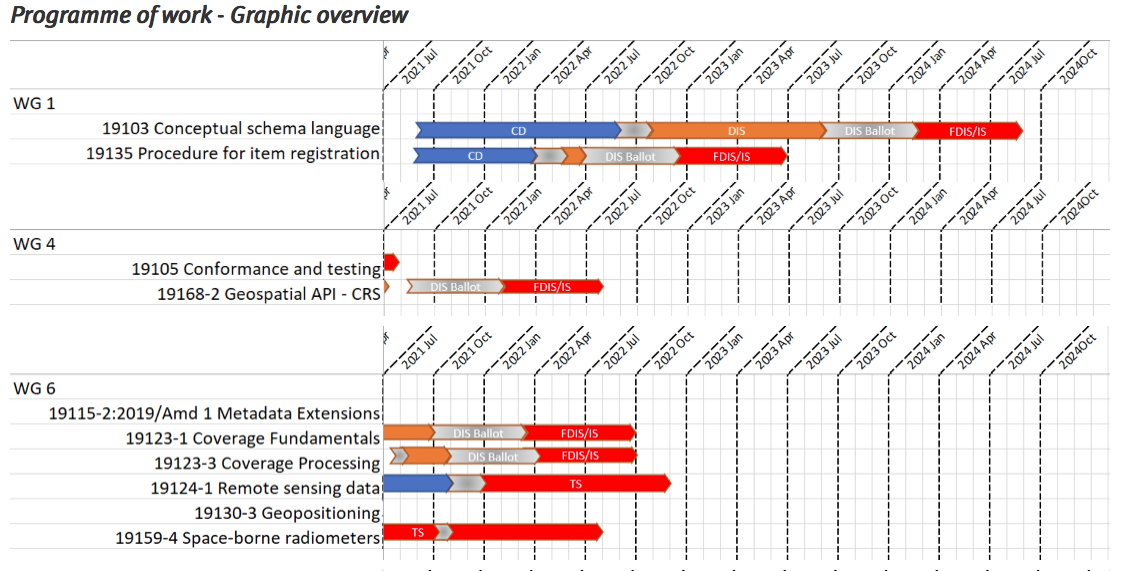 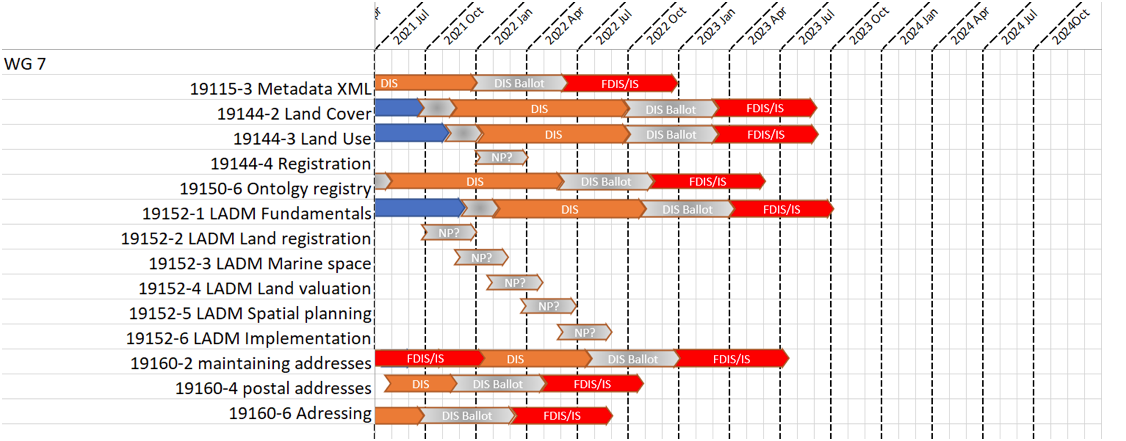 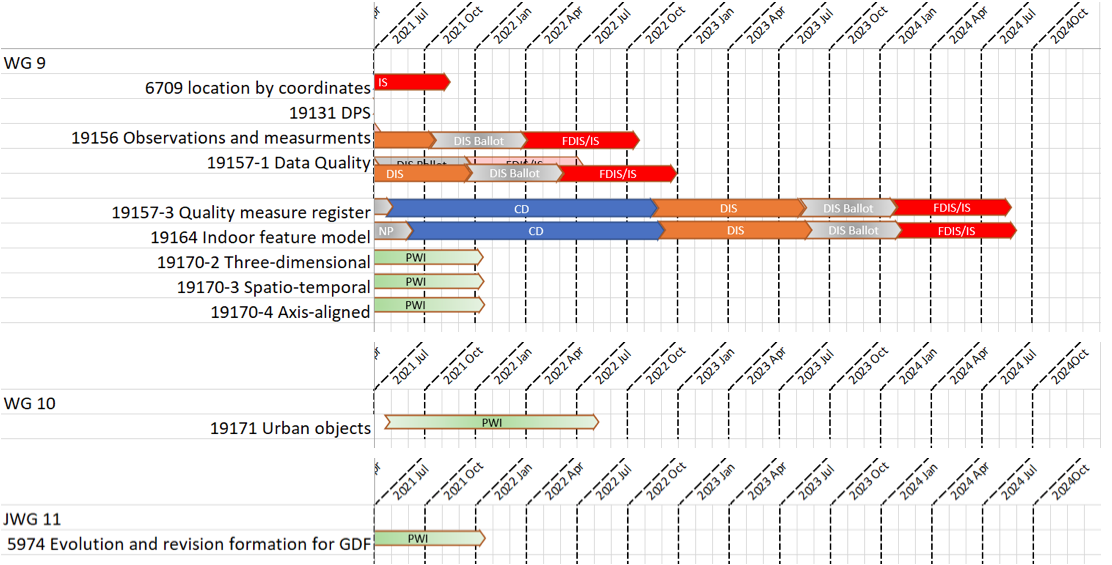 ISO/TC 211
Closer collaboration with other ISO committees, UNGGIM, OGC and IHO
Standards being linked to SDGs
Next meeting virtual – Nov/Dec 2021
ISO/TC 211Australian/New Zealand Member Contribution
Evert Bleys
Mike Judd
Byron Cochrane
Robert Gibb
Margie Smith
Nick Car
Ivana Ivanova
Nick Brown
Irina Bastrakova
Simon Cox
Mark Alcock 
Matt Purss
Norman Mueller
Kate Roberts
Sisi Zlatanova
Glenn Newnham
Richard Murcott
Chris Body
OGC
OGC 120th Meeting was held again virtually 13-20 September 
Held in conjunction with Singapore Geospatial Festival
Over 750 attended
Special sessions during the meetings covered: Beyond Spatial Data Infrastructure (SDI); Start Ups; Metadata, Catalogues and Records; Developer Workshop; New Space Summit; Mobility Summit Preview; Indoor Mapping and Marine
Integration of BIM and GIS and the upcoming Integrated Digital Built Environment Pilot
Testbed 17 nearing completion with Engineering Reports to be reviewed by WG.
Advance Sensor Integration
Security, Clouds and Model-Driven Architecture 
Interoperability through APIs
Marine Spatial Data Infrastructure
OGC
Innovation Program
Disaster Pilot
OGC-IHO Federated Marine SDI Demonstration Pilot
Interoperable Simulation & Gaming Sprint (Year 2)
CYBELE – HPC, Big Data, Cloud Computing and IoT for Smart Farming
E-shape – Develop Operational Earth Observation Services
Climate Change Services 2022 Pilot
Testbed 18 – potential technologies could be Web API enhancements; Machine Learning and Artificial Intelligence; 3D data; Linked Data & Semantics

https://www.ogc.org/projects/initiatives/active
OGC
Published
OGC TimeSeriesML 1.3
Indoor Mapping Data Format (IMDF)
Abstract Specification – Discrete Global Grid Systems – Part 1: Core
OGC API – Environmental Data Retrieval
CityJSON 1.0 Community Standard
CityGML v3.0 Conceptual Model 
Best Practice
Defence Geospatial Information Working Group (DGIWG) GeoTIFF/TIFF Profile for Imagery Gridded Data 2.3.1
DGIWG GMLJP2/JP2 Profile for Imagery & Gridded Data 2.1.2

https://www.ogc.org/roadmap
OGC development of APIs is to make it easy for anyone to provide geospatial data to the web
https://ogcapi.ogc.org
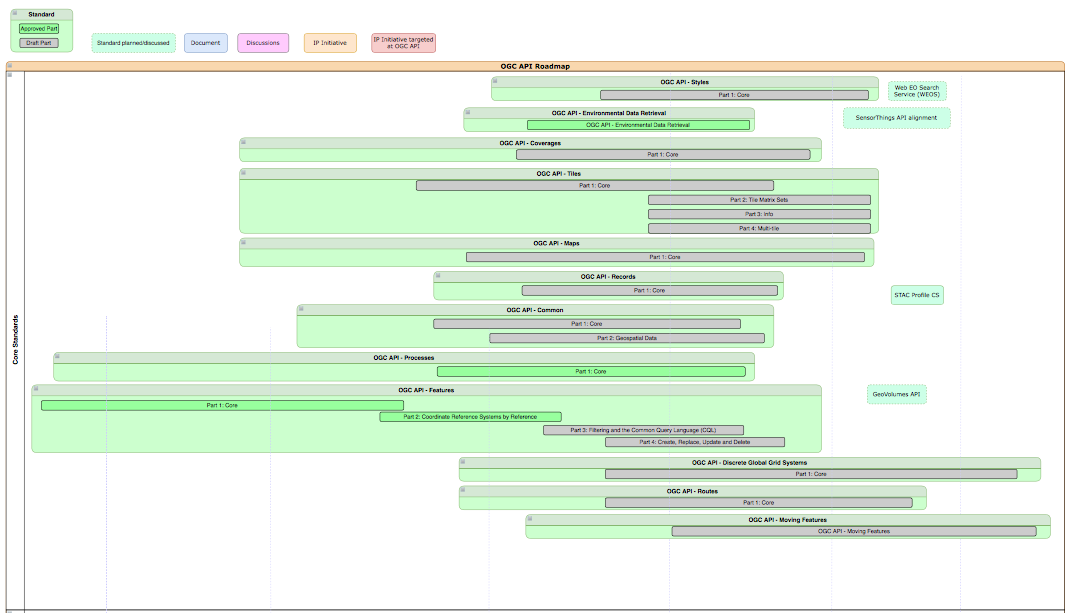 UNGGIM
OGC, ISO/TC 211, IHO and Member States
Contributed to the Integrated Geospatial Information Framework (IGIF)
Participated in the review of the Framework for Effective Land Administration (FELA)
Development of the Guide to the Role of Standards in Geospatial Information Management
Supporting UNGGIM work program in the areas of:
Land Administration and Management
Global Geodetic Reference Frame
Statistical and Geospatial Information Integration
Marine and International Boundaries
Geographic Names
Fundamental Geospatial Data Themes
Addressing
Land Cover & Land Use
Summary
Smart Cities/Digital Twins
BIM & Geospatial Integration
Uninhabited aerial vehicles
Earth Observation/Space
Coordinate Referencing and Geospatial Data for ITS
Data Quality & Authoritative Data
3D & 4D Geospatial Data
Lotus Charter – ethical use of location data

Question
Where does ICSM see geospatial metadata specification/standard being developed in the future?
Is it with ISO, OGC, or with non-spatial consortiums (W3C, Open Source, STAC) or a combination